Substance Use and Ageing:
Older People’s Experiences of Drug Use and its 
Impacts Across the Life Course


Brenda Roe, Caryl Beynon, Lucy Pickering, 
Jim McVeigh & Paul Duffy

EPRC, Edge Hill University
CPH, Liverpool John Moores University

November 2008
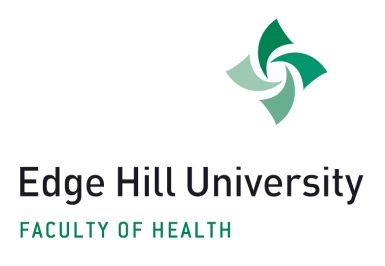 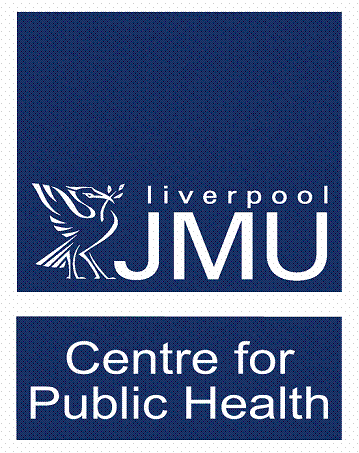 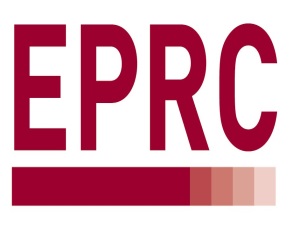 Overview of presentation

What is known

What we found

Why the study was conducted

How the study was undertaken

Future plans
What is known

An ageing population

The proportion of people 65 and above forecast to increase from
16% to 23% by 2031

Life expectancy is forecast to increase : 
                 for men from 77.2 to 80.7 years 
                 for women from 81.5 to 84.4 years by 2025
                                        
There are more than 10,000 centenarians in England & Wales

                                               The Office for National Statistics
What is known

Forecasts:
USA: People aged 50 and above needing treatment for drug and
alcohol problems will increase from 1.7M to 4.4M by (2020)
                                                                   (Gfroener et al 2003)

Europe: People aged 65 and above requiring treatment will 
double between 2001 to 2020                   (EMCDDA 2008)

In the North West of the UK: drug users aged 50 years and above
in contact with drug services has increased between
1998 to 2004/05 from  1.5% (80) to 3.6% (310) for men 
                            and 1.9% (46) to 3.2% for women (117)
                                                                  (Beynon et al 2007)
What we found

Drug use across the life course can have: 

Cumulative negative impacts on health, wellbeing, QoL, 
employment, relationships, social networks and finances

Increased need for service use but a reluctance to access them

A change in drug using patterns and future goals based on 
life review, past experiences and impacts

Past and present criminal behaviour

Increased experiences of death and dying and awareness of their
own survival
What we found

Main themes included:

Demography and biography
Drug career past and present
Social relationships and networks
Self reported health status, well-being and QoL
Ageing
Service use
Finance
Criminality
Drug career past and present

Early onset use: recreational, experimental, escape, ‘hippie era’

“Just bush (aged 17 years).  And then from there on it went on to 
other things, y’know. Until I got onto the hard stuff.  I was 
about 21.” Male, 61 years 

Late onset: life events

“She’d been using for another 6 months so I was absolutely 
devastated so I took them, thinking that the shock of how much 
she loved me, seeing me take drugs would stop her taking them.  
Y’know. That’s how naïve I was.  And subsequently I ended up 
with a habit.” Male, 54 years
Drug career past and present

No single gateway drug
“none of us had seen the weed or anything cos we were in 
pills and everything.  And I went away and then got introduced 
to weed.  Y’know and people says ‘oh no you do it the other 
way’.  You do it any way you want to, whatever comes first.”
                                                                            Male, 58 years
Drug taking patterns
                        Drugs of choice
                        Reduction, cessation, abstinence
                        Cycles of relapse, maintenance, substitution
                        No change, increase
                        Use responsibly    

Age, experience, knowledge
Aspects of ageing
Ageing and health: Memory loss  - age vs. drug use
“ I’ll arrange to meet somebody, I’ll forget.  It happens all the 
time, it’s happening more and more regular as I’m getting older, 
my short-term memory loss. I can only put it down to just, down 
to drug abuse and drink abuse, really.  I can’t really put it 
down to anything else.” Male, 61 years 

Life review, reflection, resilience
“The more I seem to get older, the more it seems to go worse.  At 56 
now, I shouldn’t be doing this.  I shouldn’t be going out grafting and 
then running round like a 19 year-old scally looking for heroin and 
coke.  I shouldn’t be doing all this.  Like I shouldn’t even be on meth 
now.  I don’t know, it’s just craziness.  It’s madness.” Male, 56 years  

Death and dying
Why undertake the study


Service delivery 
Practice based reflection

In the North West of the UK: drug users aged 50 years and above
in contact with drug services has increased between
1998 to 2004/05 from  1.5% (80) to 3.6% (310) for men 
                            and 1.9% (46) to 3.2% for women (117)
                                                                  (Beynon et al 2007)
The study

Exploratory qualitative research design

Convenience sample  from voluntary sector service
                                              n=10;    9 men : 1 woman
+ 1 deviant case                    Age range  54 – 61 years
                                              Mean age 58 years

Data collection 2008
Informed consent and locations
Semi-structured taped interviews with prompts

Thematic content analysis and data saturation

University ethics approval 2007
Future plans

Publications

Conference presentations

Research cluster

Future projects
Thank you

Brenda Roe, 
Professor of Health Research
Evidence-based Practice Research Centre
Edge Hill University
Bhroe@aol.com or Brenda.Roe@edgehill.ac.uk

on behalf of the project team

Grant awarded by: NHS R&D Programme Services for Older People
in Primary Care. Coordinated by St Helens & Halton PCT
Grant holders: Beynon, McVeigh & Roe